Italian CUISINE
A MUST-TRY FOOD
THE MAIN 
















ASPECTS
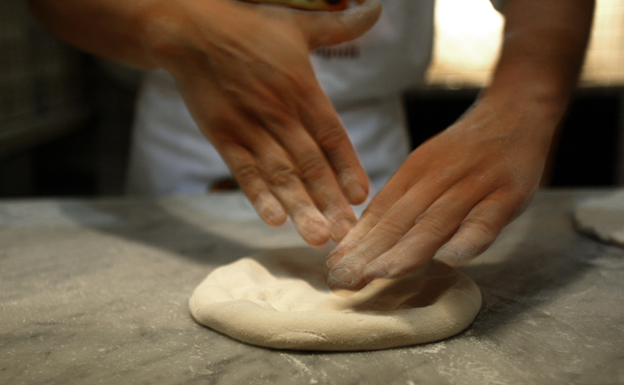 Conviviality and joy

Three main courses for lunches

Traditions

Endless chats and family gatherings
The italian flag
pizza
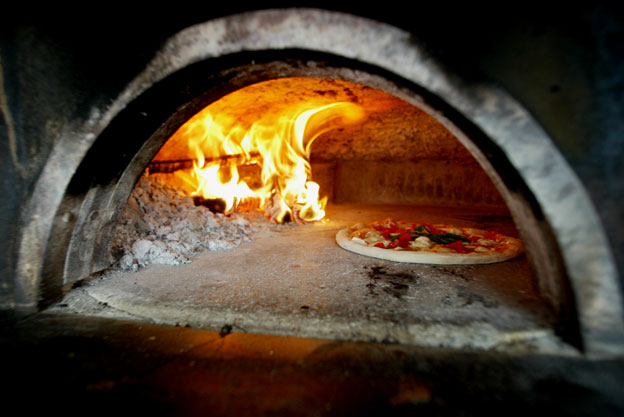 Born in 1889, but still tasty!

Recipe

Cooking

Eating methods
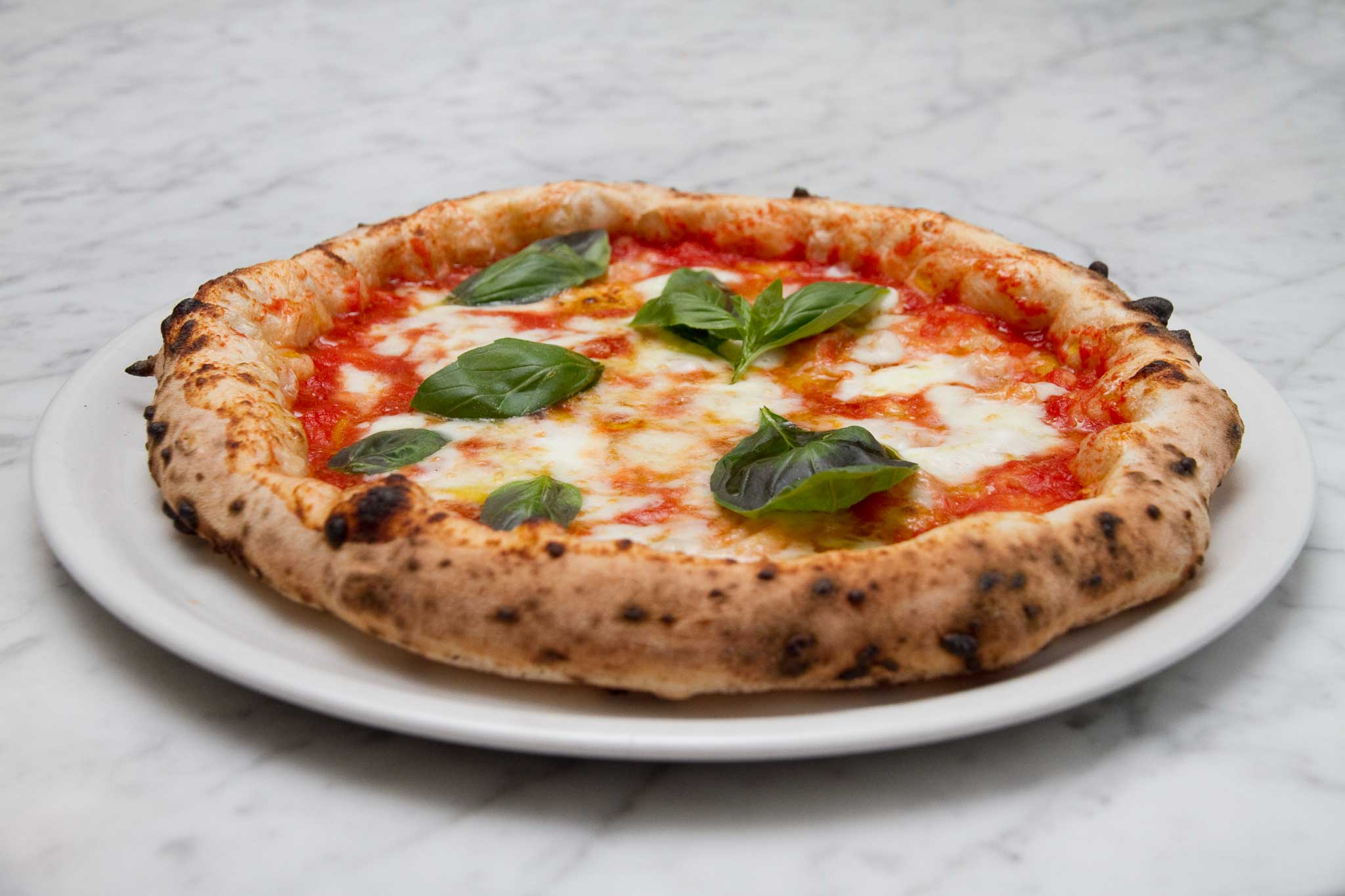 MOZZARELLA
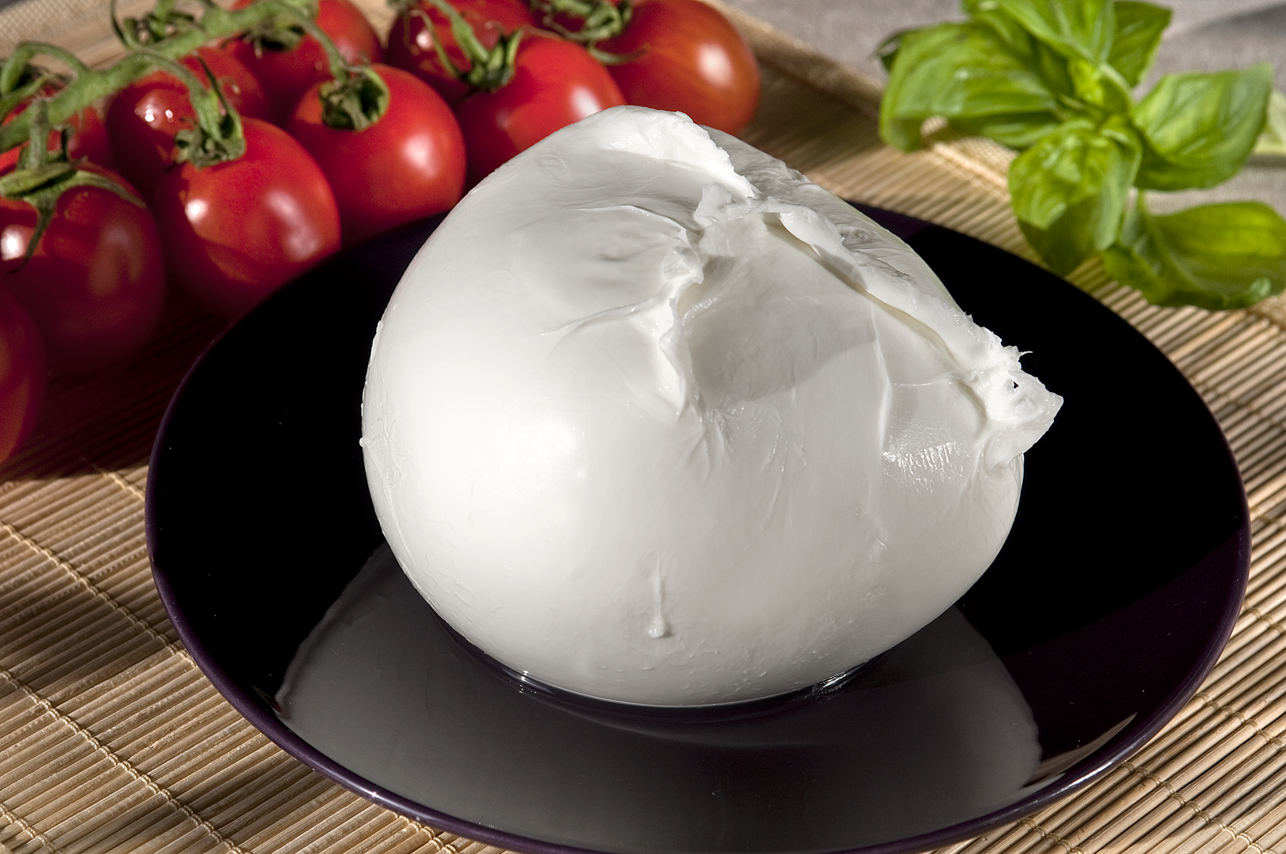 A success story!

Born in Caserta

The name and its meaning

The daughter of buffalo
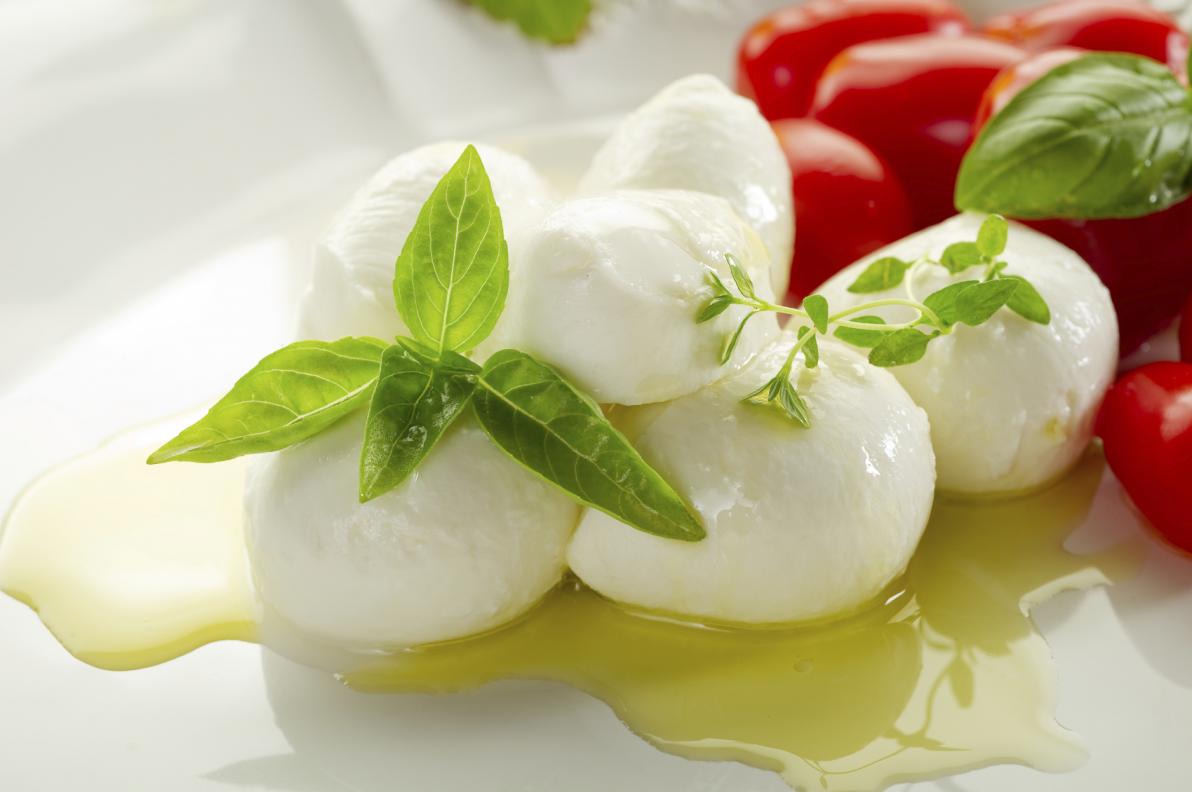 pasta
INGREDIENTS
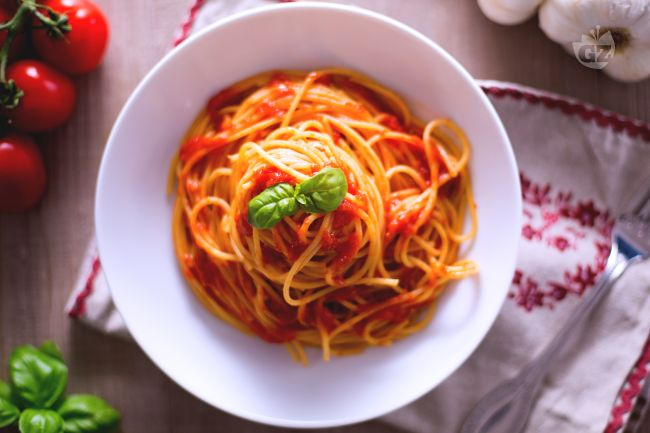 1 tablespoon olive oil

1 brown onion, chopped

2 garlic cloves, crushed

1 x 800g can Italian diced tomatoes

A pinch of salt

… and of course, a lot of pasta
pasta
HOW TO COOK
Step 1: heat the oil, add the onion and garlic

Step 2: stir the tomatoes and bring to the boil

Step 3: stir in the parsley ,add salt and taste

Step 4: cook the pasta and drain it

Step 5: add the sauce to the pasta and serve it
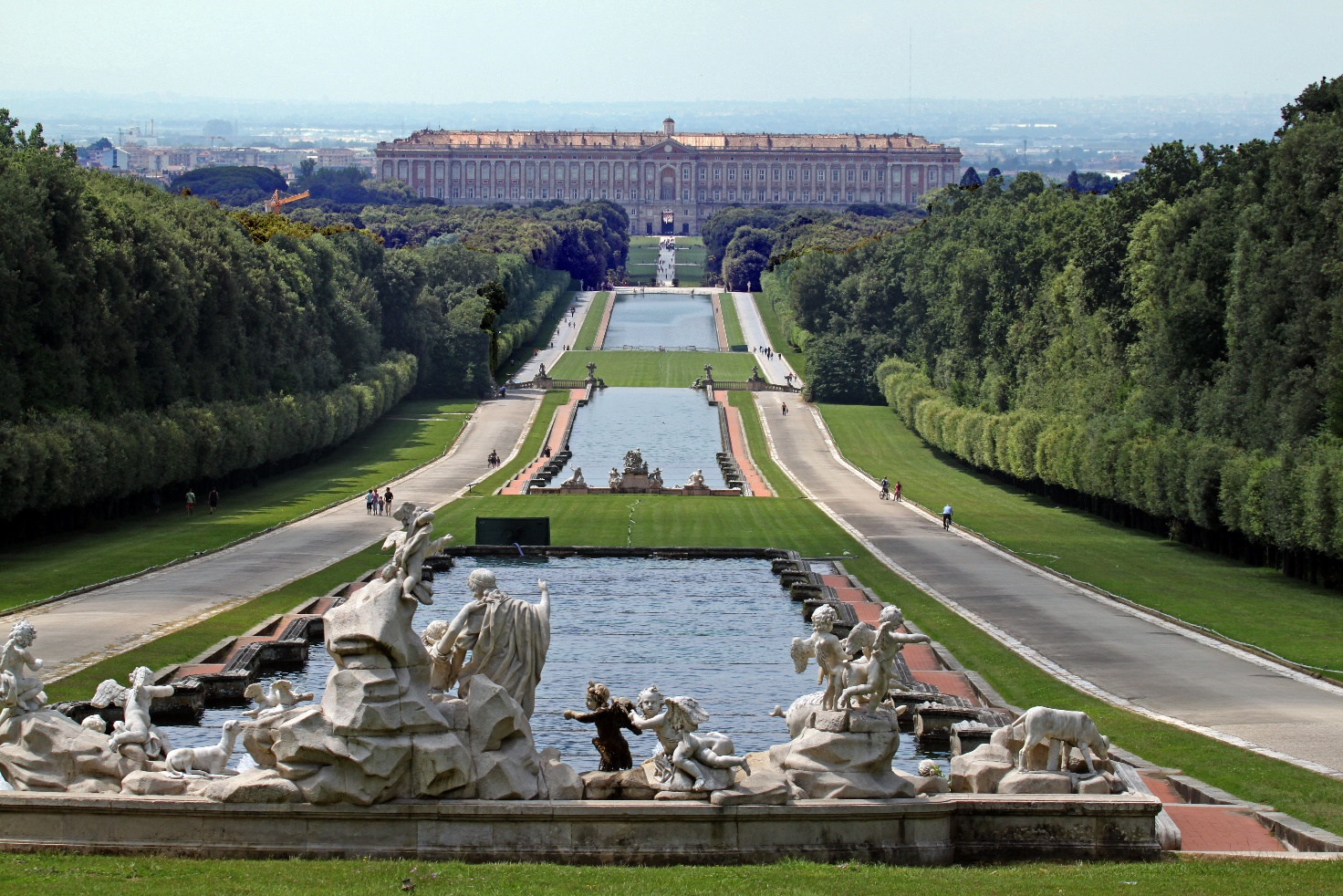 Now that you know our TRADITIONS,
Just come and visit our country!